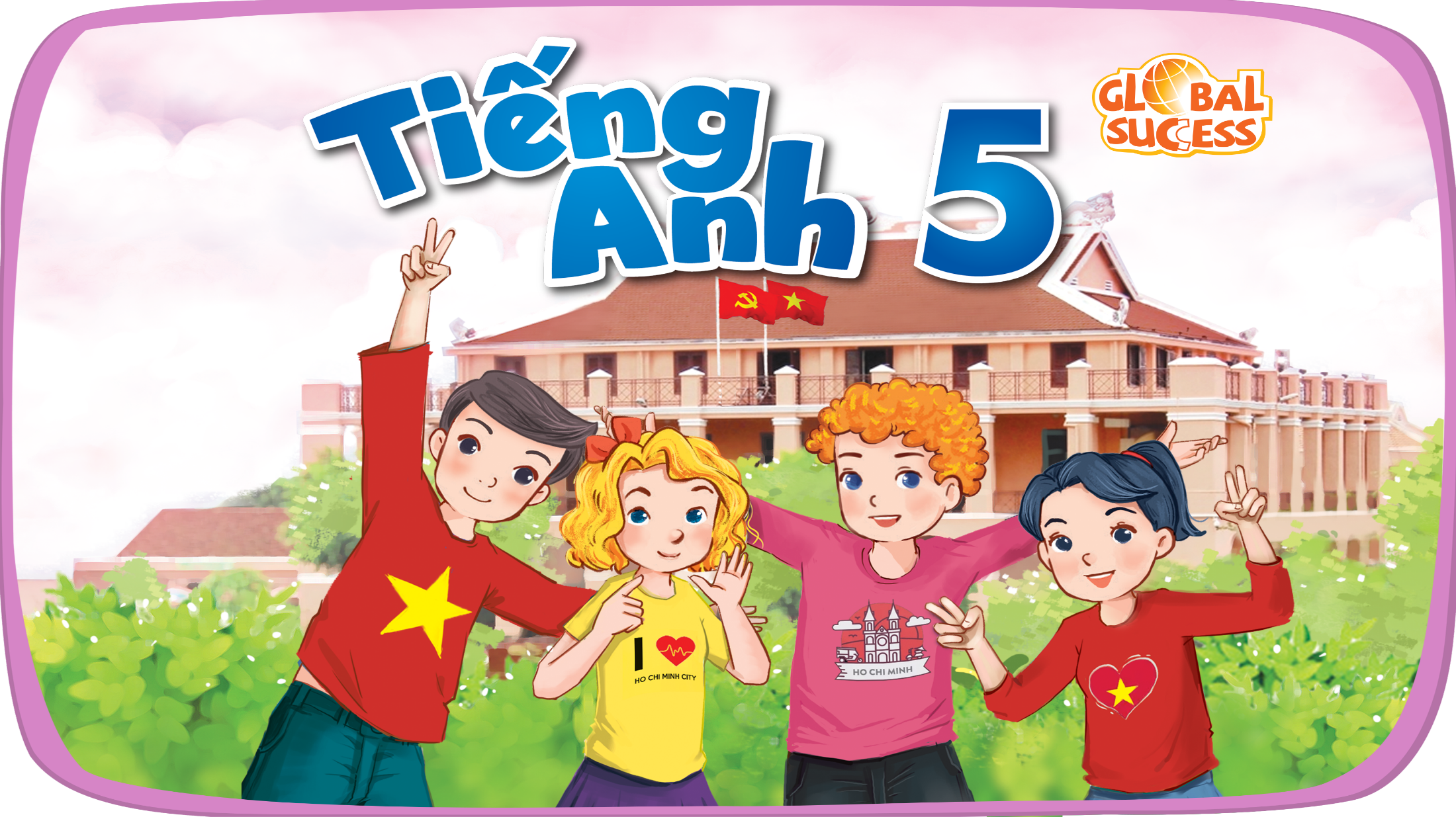 REVIEW 1
Period 1
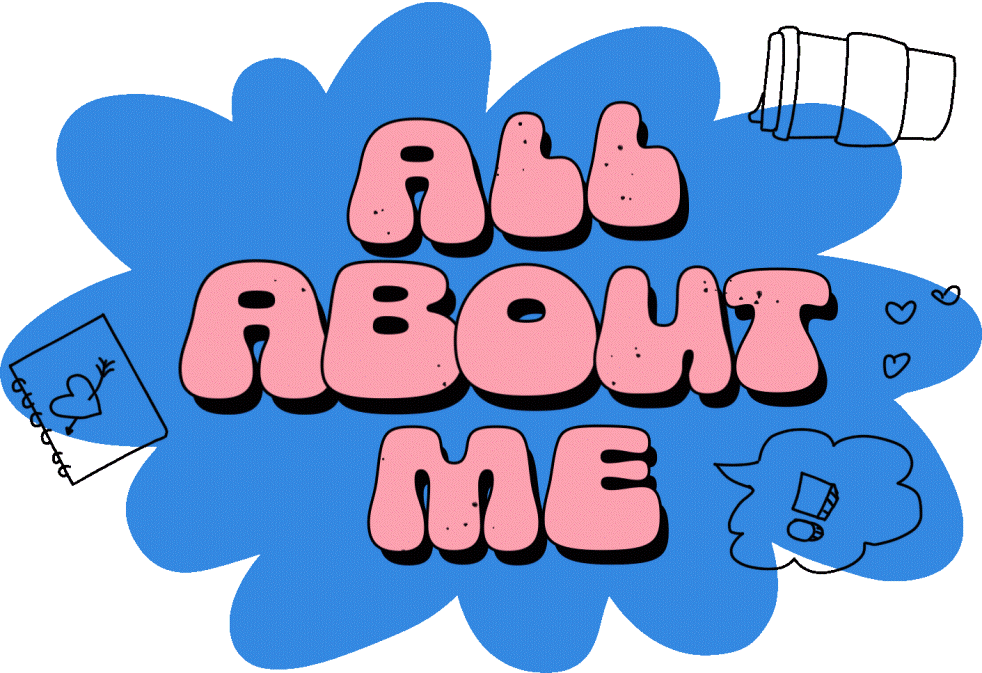 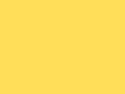 01
Warm-up and Review
Let's Play
The network Game
2. Our homes
3. My foreign friends
1. All about me
4. Our free time activities
5. My future job
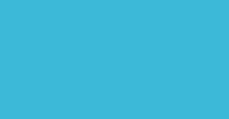 02
Activity 1 
Listen and circle a, b or c.
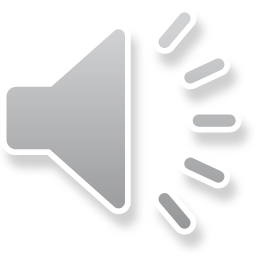 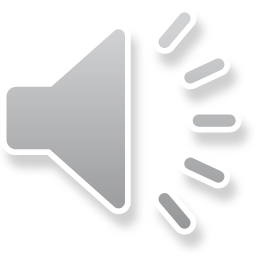 Listen and circle a, b or c.
a. I’d like to write stories 
for children. 
b. I’m a write.
c. I’d like to be a writer.
a. I have a dolphin. 
b. It’s a dolphin. 
c. I can see a dolphin.
a. Yes, I can.
b. Yes, I do.
c. Yes, I am.
a. He’s in the computer room. 
b. He likes playing football. 
c. He’s active.
a. I like watering flowers. 
b. I’m watering flowers. 
c. I like flowers.
[Speaker Notes: Step 3: Repeat Steps 1 and 2 for the rest of the questions.]
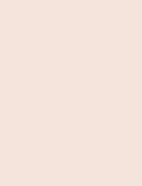 Listen and circle a, b or c.
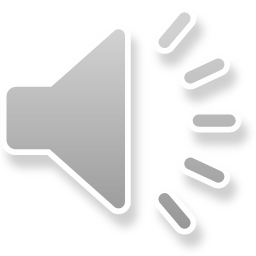 a. I have a dolphin. 
b. It’s a dolphin. 
c. I can see a dolphin.
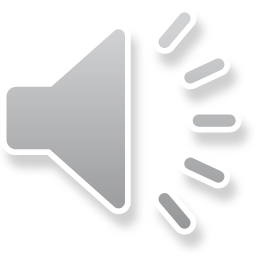 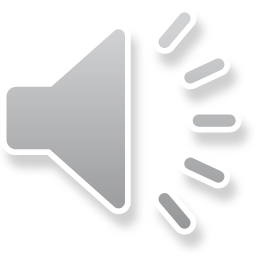 [Speaker Notes: Step 2: Play the recording for Question 1. Play the recording again for pupils to do the task. Play the recording a third time for pupils to check their answers.]
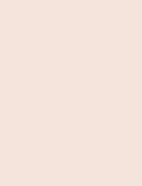 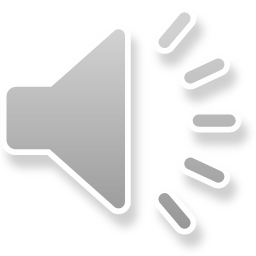 Let’s check!
a. Yes, I can.
b. Yes, I do.
c. Yes, I am.
[Speaker Notes: * Key: 1. b, 2. b, 3. c, 4. c, 5. a]
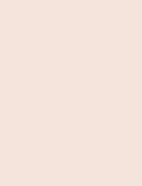 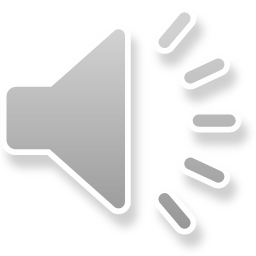 Let’s check!
a. I’d like to write stories for children. 
b. I’m a writer.
c. I’d like to be a writer.
[Speaker Notes: * Key: 1. b, 2. b, 3. c, 4. c, 5. a]
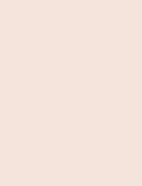 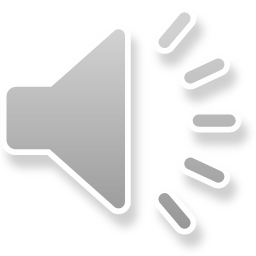 Let’s check!
a. He’s in the computer room. 
b. He likes playing football. 
c. He’s active.
[Speaker Notes: * Key: 1. b, 2. b, 3. c, 4. c, 5. a]
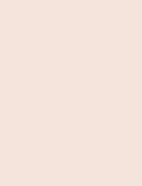 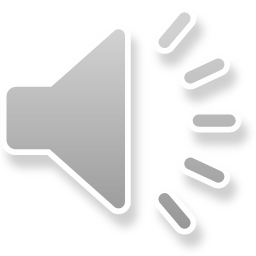 Let’s check!
a. I like watering flowers. 
b. I’m watering flowers. 
c. I like flowers.
[Speaker Notes: * Key: 1. b, 2. b, 3. c, 4. c, 5. a]
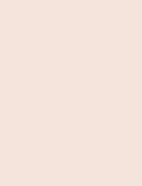 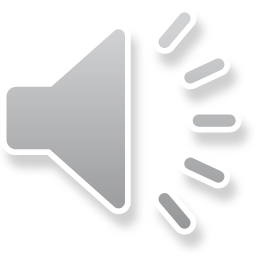 Ask and answer.
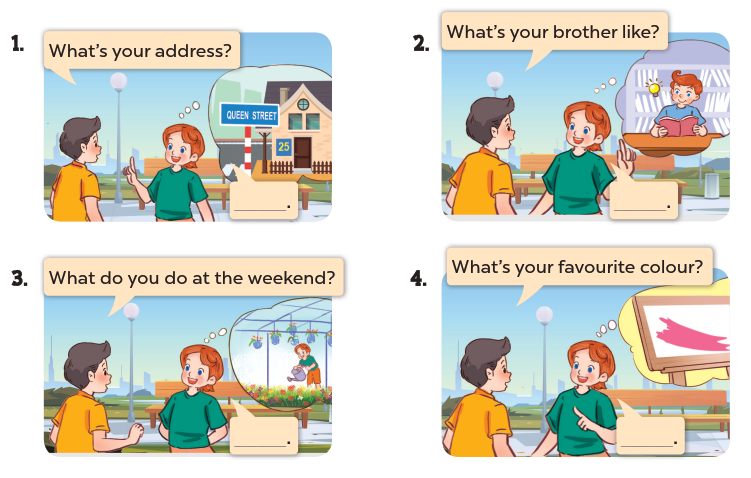 [Speaker Notes: Step 4: Have pupils work in pairs to role-play the four exchanges. Go around the classroom to monitor the activity.]
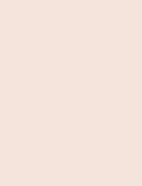 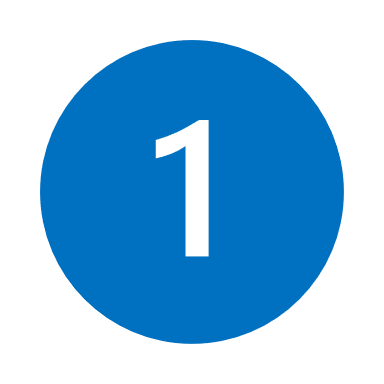 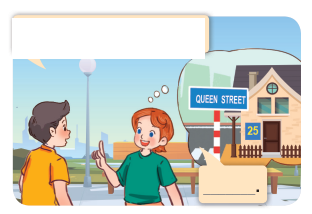 What’s your address?
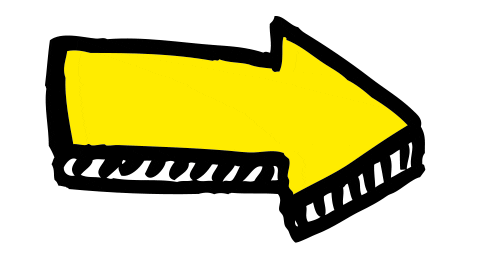 It’s 25 Queen Street.
[Speaker Notes: Step 1: Draw pupils’ attention to the first picture. Get them to look at the bubble to identify the activity shown in it. Check pupils’ comprehension. 
Step 2: Draw pupils’ attention to Question 1. Have pupils look at the bubble over Lucy’s head to answer the question.]
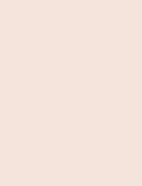 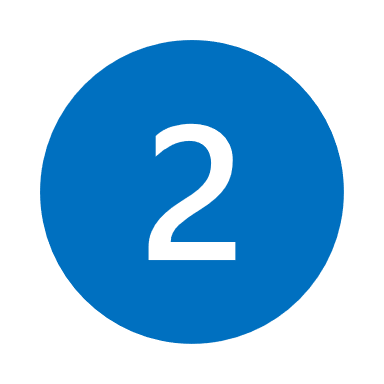 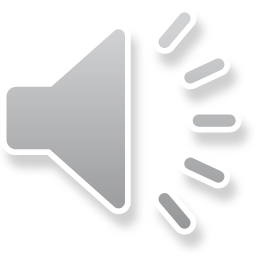 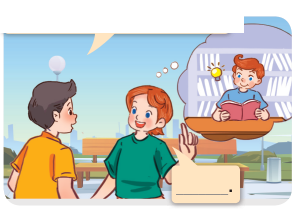 What’s your brother like?
He’s clever.
[Speaker Notes: Step 3: Repeat Step 1 and 2 with the rest of the questions.]
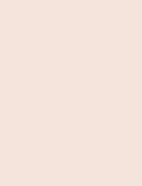 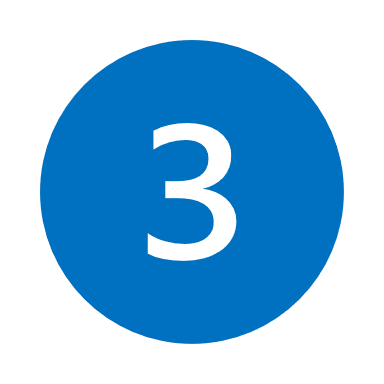 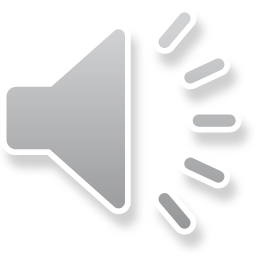 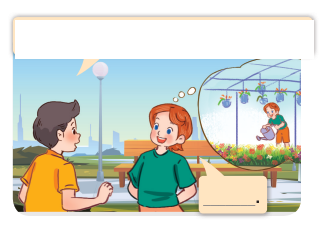 What do you do at the weekend?
I water flowers.
[Speaker Notes: Step 3: Repeat Step 1 and 2 with the rest of the questions.]
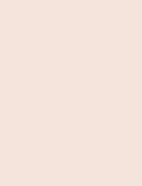 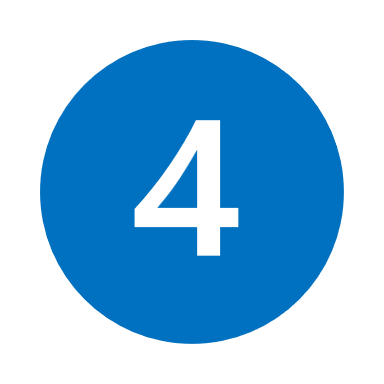 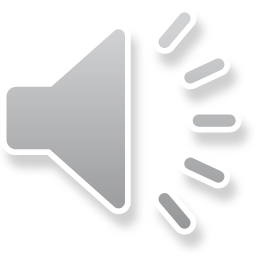 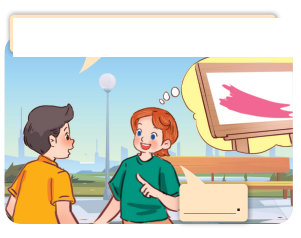 What’s your favourite color?
It’s pink.
[Speaker Notes: Step 3: Repeat Step 1 and 2 with the rest of the questions.]
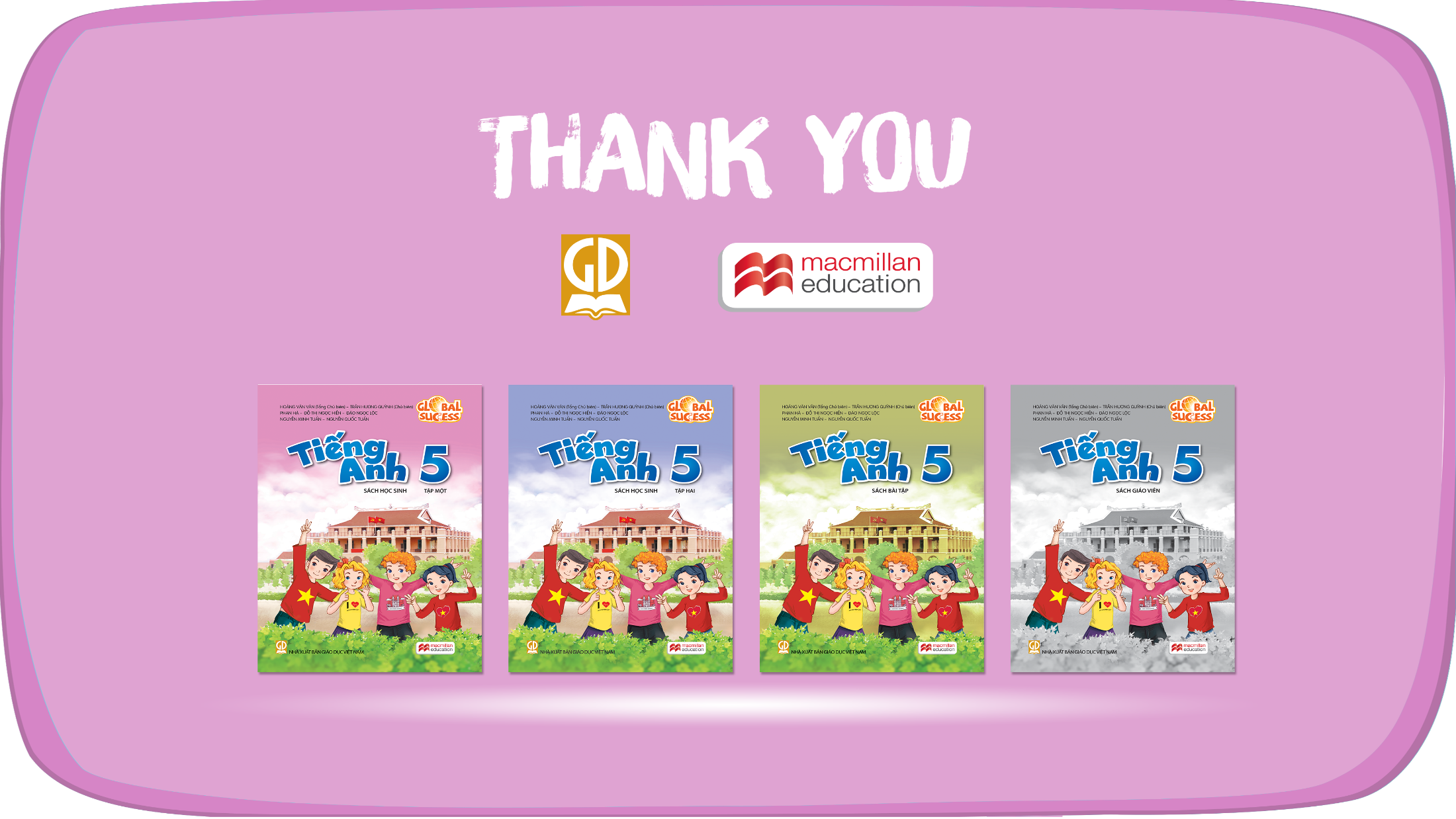 Website: hoclieu.vn
Fanpage: https://www.facebook.com/tienganhglobalsuccess.vn/